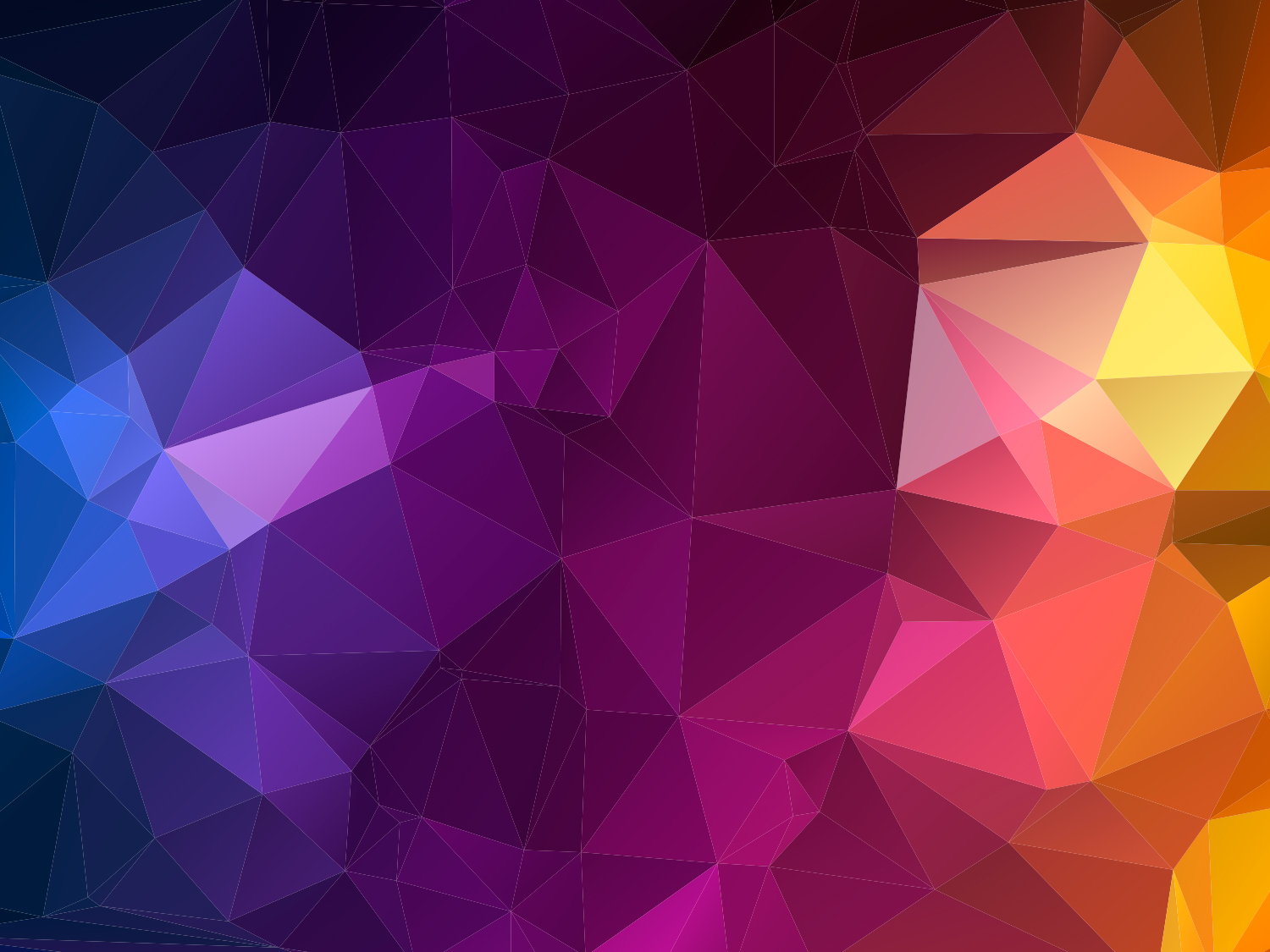 Тема родительского собрания:Негативное влияние социальных сетей на подростков
Социальный педагог
Красуцкая С. О.
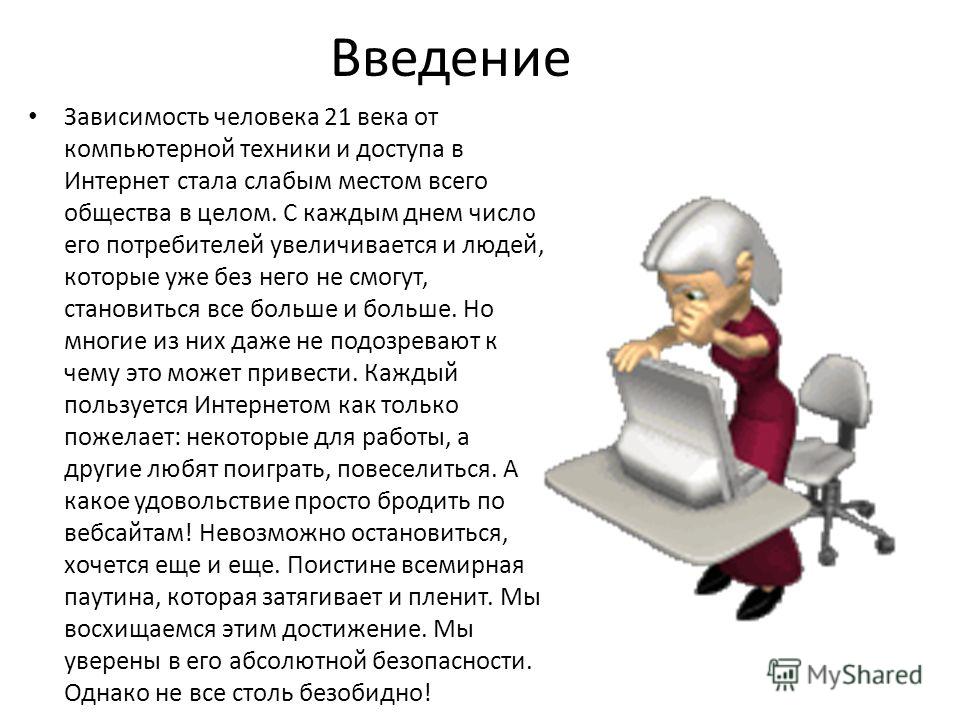 Компьютерная зависимость
Кибераддикция                                                 Сетеголизм
  зависимость от                                             зависимость от интернета
компьютерных игр



В 2012 г. новый термин - "КИБЕРНЕТИЧЕСКАЯ ЛУДОМАНИЯ" официально введен в мировую медицинскую практику.
Причины появления компьютерной зависимости
отсутствия теплых доверительных отношений, понимания в семье;
неумения ладить с окружающими, отсутствия друзей;
отсутствия увлечений, хобби, не связанных с компьютером;
общая неудачливость ребёнка.
Опасности социальных сетей
1.Наркотики
Интернет пестрит новостями о “пользе” употребления запрещённых средств, рецептами и советами изготовления “зелья”.
2.Депрессивные молодежные течения
3.Секты
Виртуальный собеседник не схватит за руку, но ему вполне по силам “проникнуть в мысли” и повлиять на взгляды на мир.
4.Экстремизм, национализм, фашизм
Все широкие возможности Интернета используются представителями экстремистских течений для того, чтобы заманить в свои ряды новичков.
Профилактика компьютерной зависимости
создание теплых взаимоотношений с подростком;
 совместное времяпрепровождение и интерес к его жизни и досугу;
ограничение времени проведения перед компьютером;
увлечение ребенка спортом, книгами, искусством.
Программы-фильтры
Power Spy 2008 (http://www.securitylab.ru/software/301944.php)
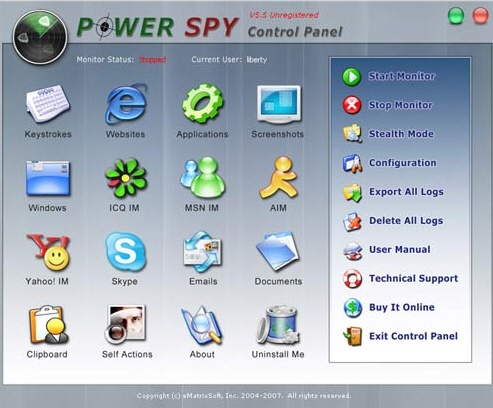 Программу удобно использовать, чтобы узнать, чем заняты дети в отсутствие родителей.
iProtectYou Pro (http://soft.mail.ru/program_page.php?grp=5382)
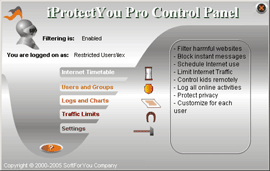 Программа-фильтр интернета,
 позволяет родителям ограничивать  по разным параметрам сайты, 
просматриваемые детьми.